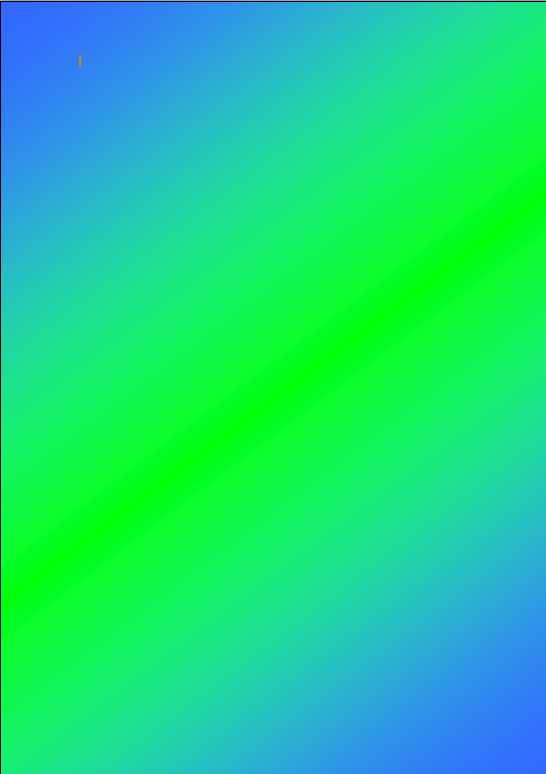 Піранська Світлана Вікторівна,
вчитель історії та правознавства
Миролюбівської СЗШ
 
Проблема: «Використання інноваційних технологій на уроках історії для розвитку креативної особистості учня»
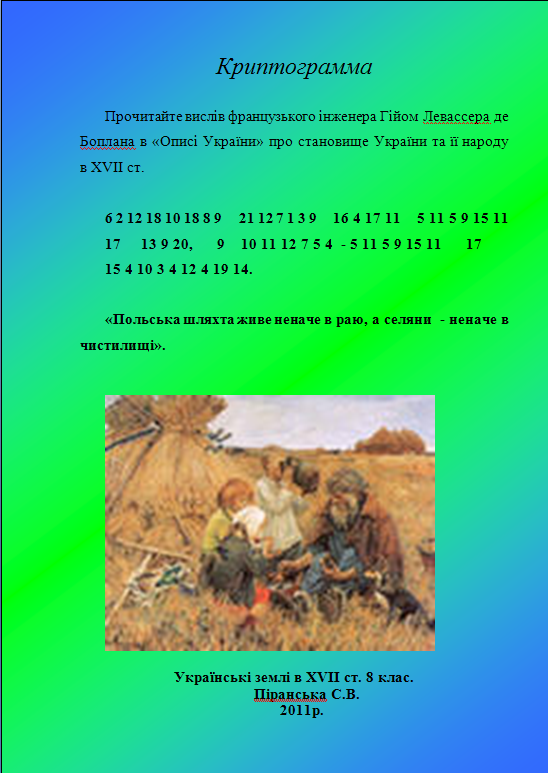 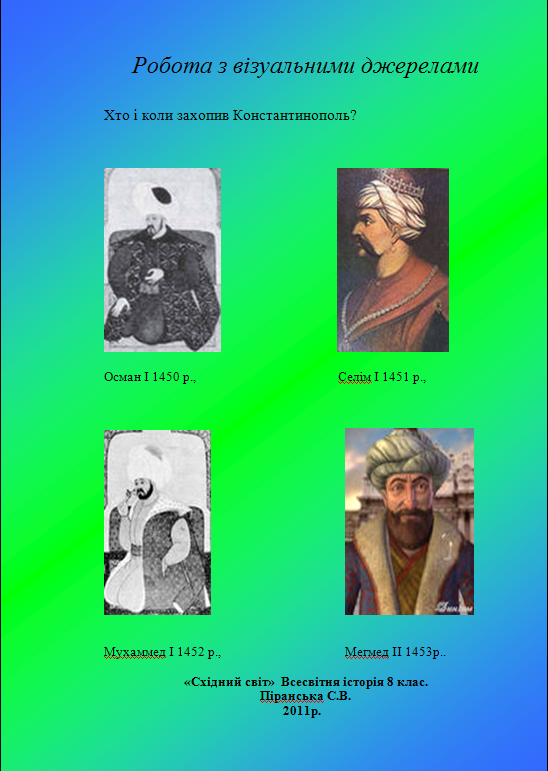 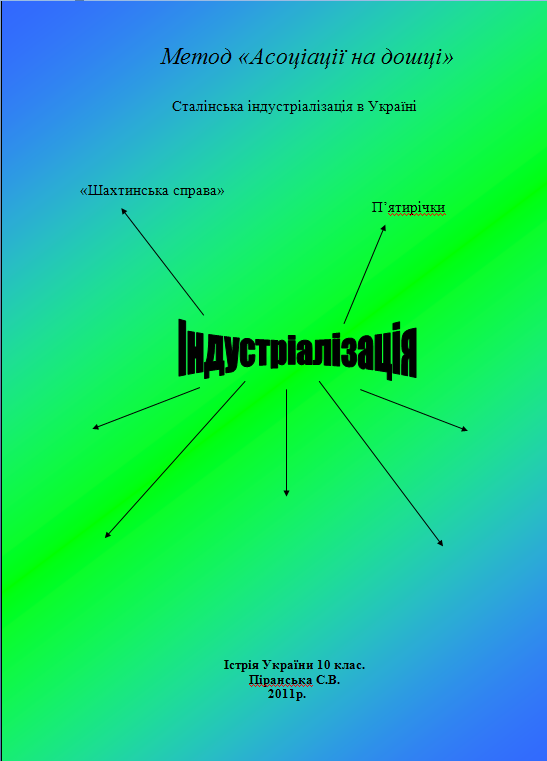 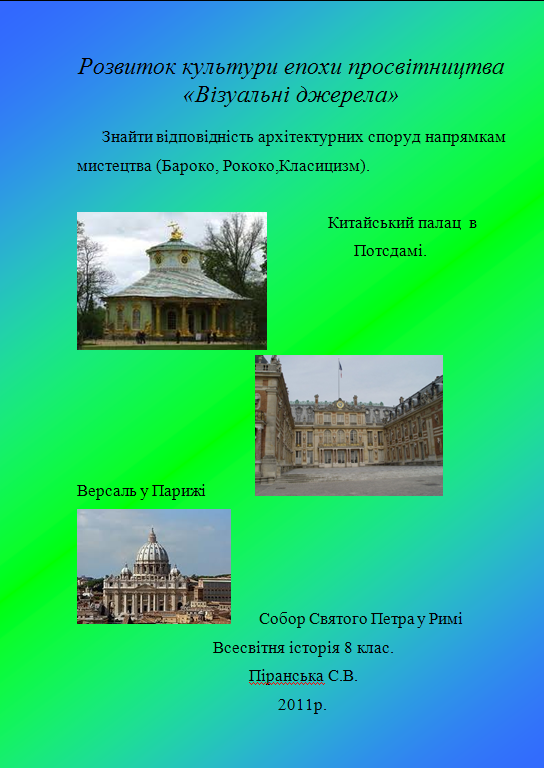 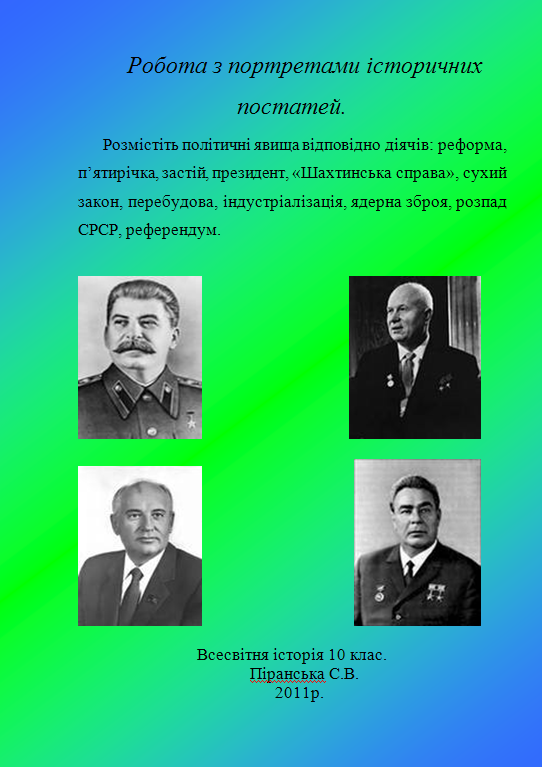 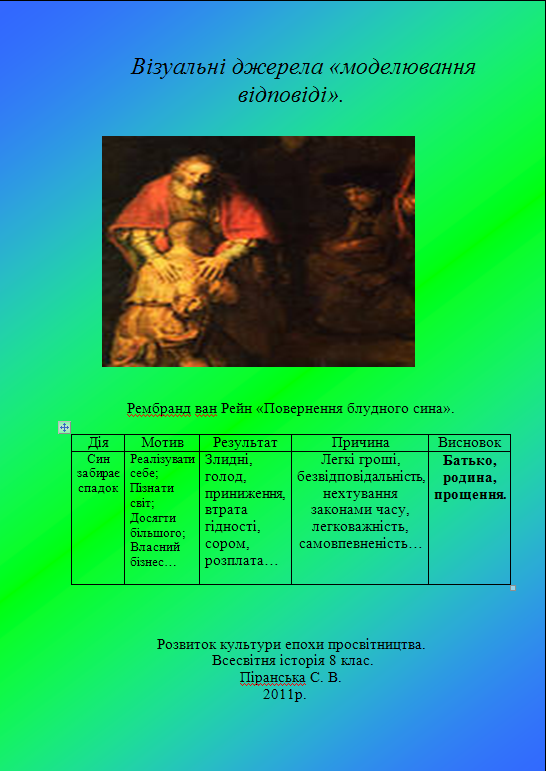 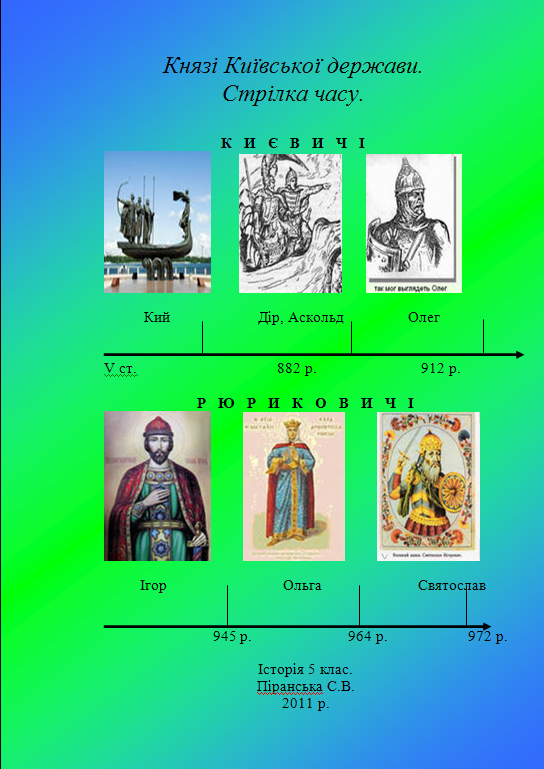 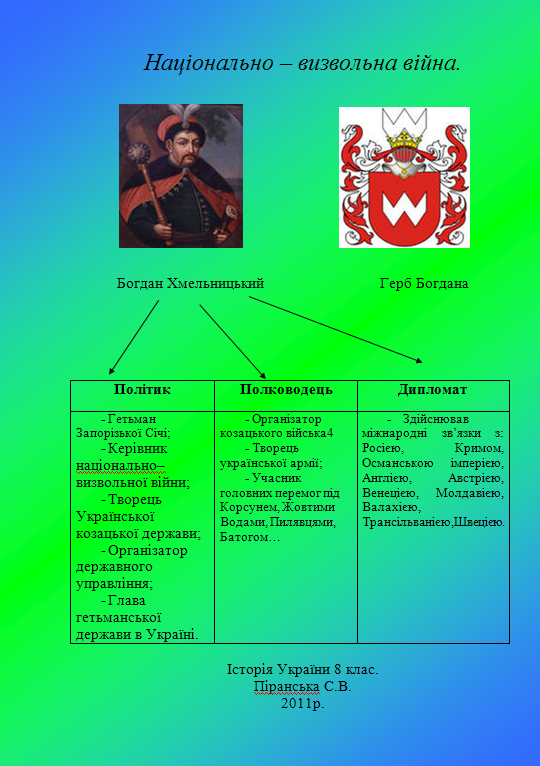 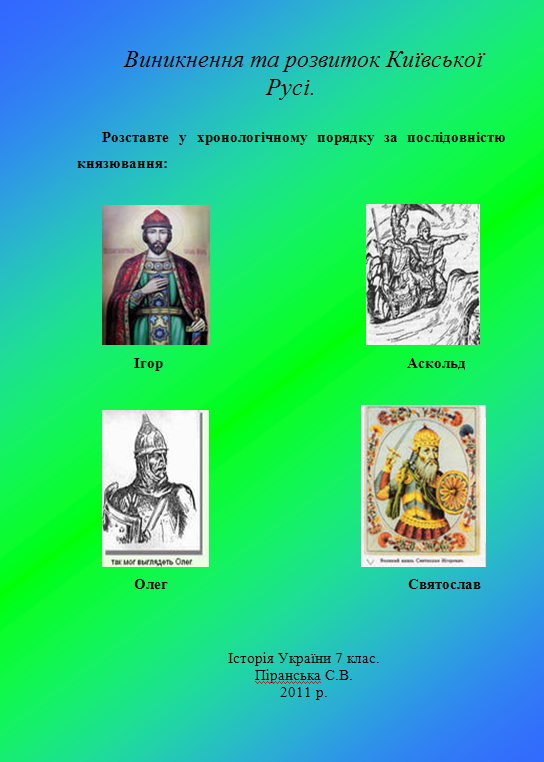 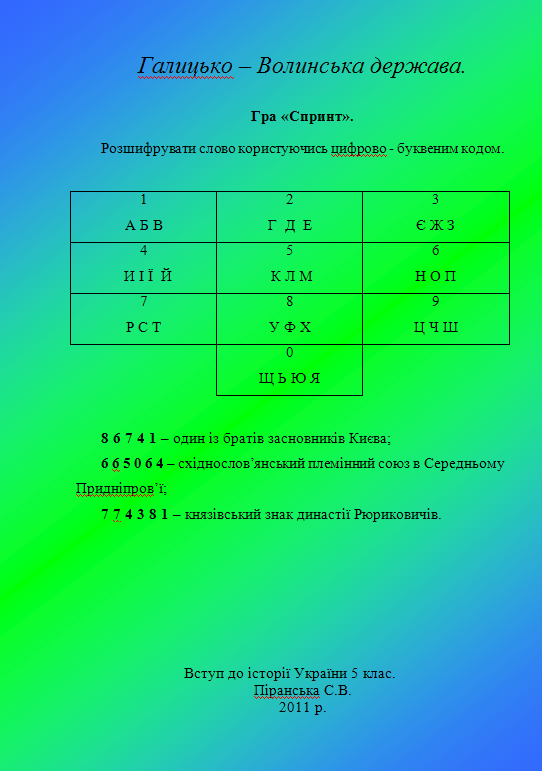 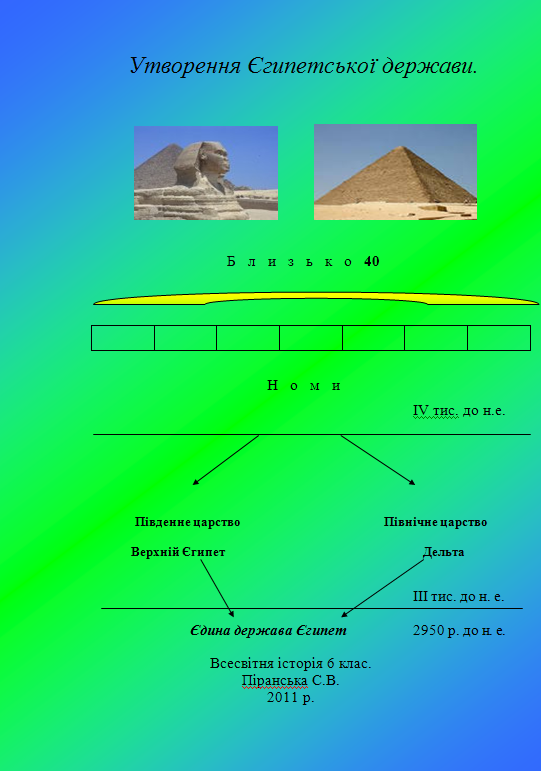